Závěrečná zpráva o průběhu semestrální praxe
Odborná praxe | Svatopluk Benda, DiS., MBA
LEAR – představení společnosti
Závody LEAR ve světě a ČR
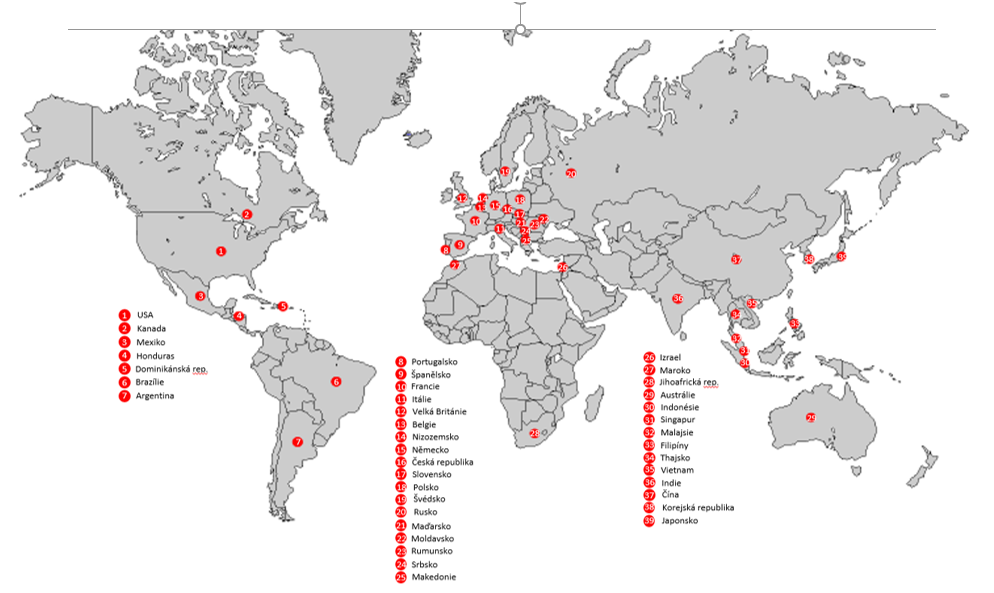 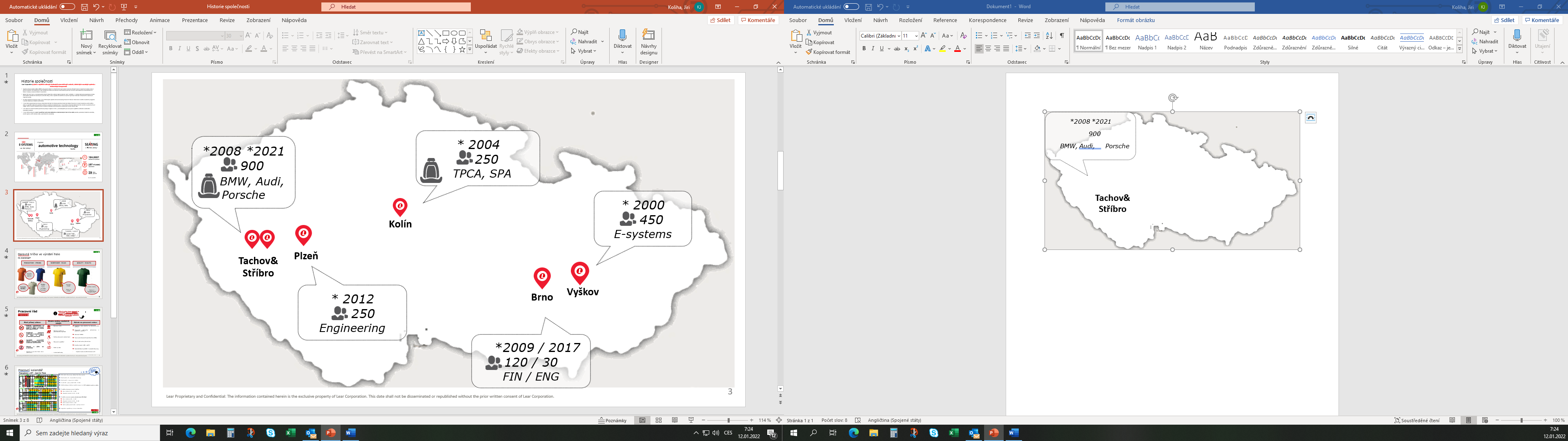 Závod Stříbro - Tachov ČR
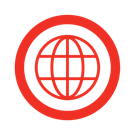 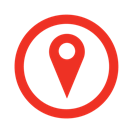 38
251 ZÁVODŮ celosvětově
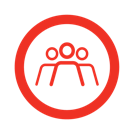 175,000+ celkem zaměstnanců
Náplň a průběh praxe
Praxe v rámci zastávané pozice Production managera
Oblasti a jejich obsahová náplň:
Management – odpovědnost za chod oddělení výroby, sledování výkonnostních ukazatelů a realizace nápravných opatření v případě potřeby. Vedení a motivace podřízených.
Finanční oblast – plánování a kontrola dodržování nákladů v rámci OPEX a CAPEX. Plánování kapacit v návaznosti na odvolávané množství zákazníka za účelem dosažení zisku v rámci výkazu zisku a ztrát. 
Řízení projektů, výzkum a vývoj, marketing, prodej – Plánovaní a řízení investic v návaznosti na předpokládané prodeje
CSR a marketing – aktivity spojené s propagací společnosti a to jak interně, tak vůči okolí.
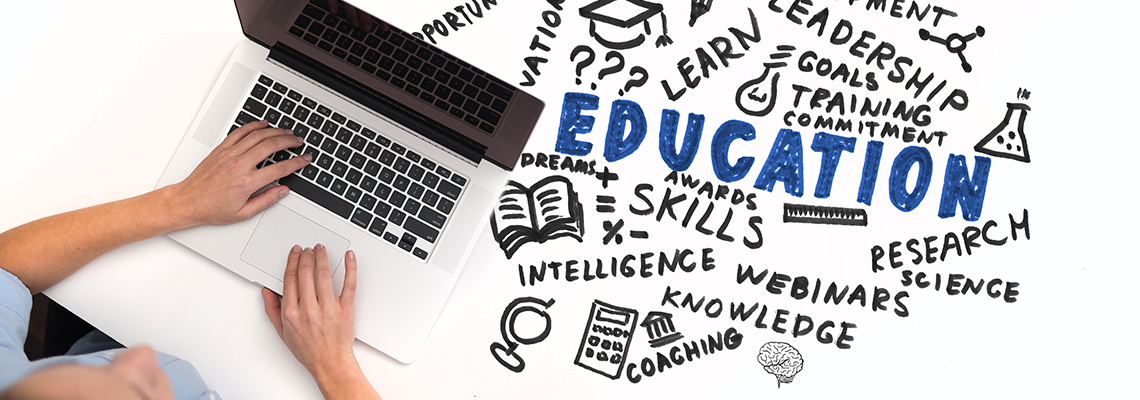 Zhodnocení praxe studentem
Přínosy odborné praxe
Odborná praxe je příležitost, jak explicitní znalosti obohatit či doplnit o tacitní, jenž je možné získat právě a pouze praxí. V rámci mých poznatků jsem vydefinoval oblasti, kde skutečnost není tak přímočará, jak se nám může na první pohled zdát.
Management – vždy je nutné vědět, kam chceme směřovat a jakou kulturu chceme budovat.
Finanční oblast – je dobré, aby se plány a realita příliš nerozcházeli. 
Řízení projektů, výzkum a vývoj, marketing, prodej – V případě velkého množství investic musí mít každá svého vedoucího a je žádoucí, aby existoval společný přehled, kde bude jasně patrný stav
CSR a marketing – V rámci definování cílového stavu jsme schopni zvolit správnou marketingovou strategii.
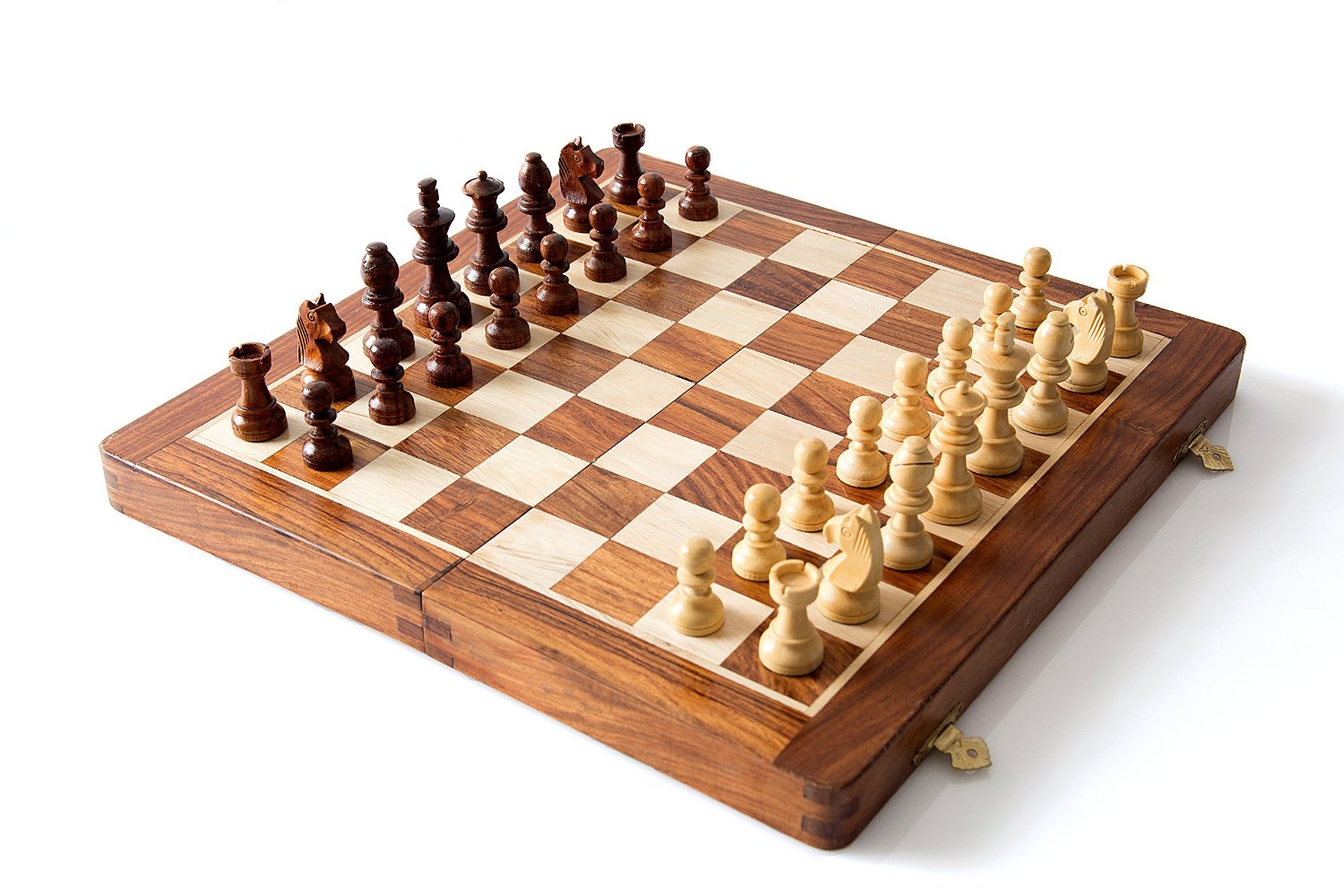 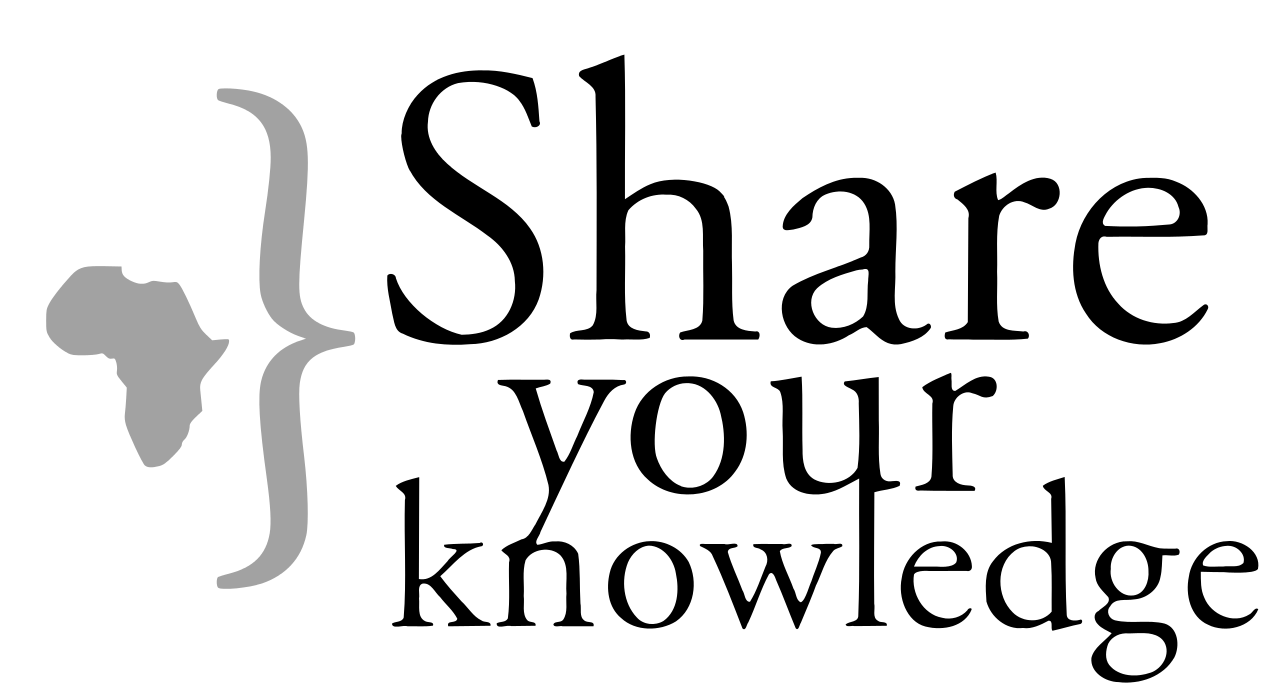 Závěr
Naplnění podstaty odborné praxe
Praxe naplnila očekávání. Tato nezbytná součást studijních osnov dokáže jednotlivé byť zdánlivě nesouvisející oblasti spojit do logického rámce, který při určitém odstupu / nadhledu dává smysl. Veškeré oblasti do sebe zapadají a společně naplňují podstatu vzniku podniku.
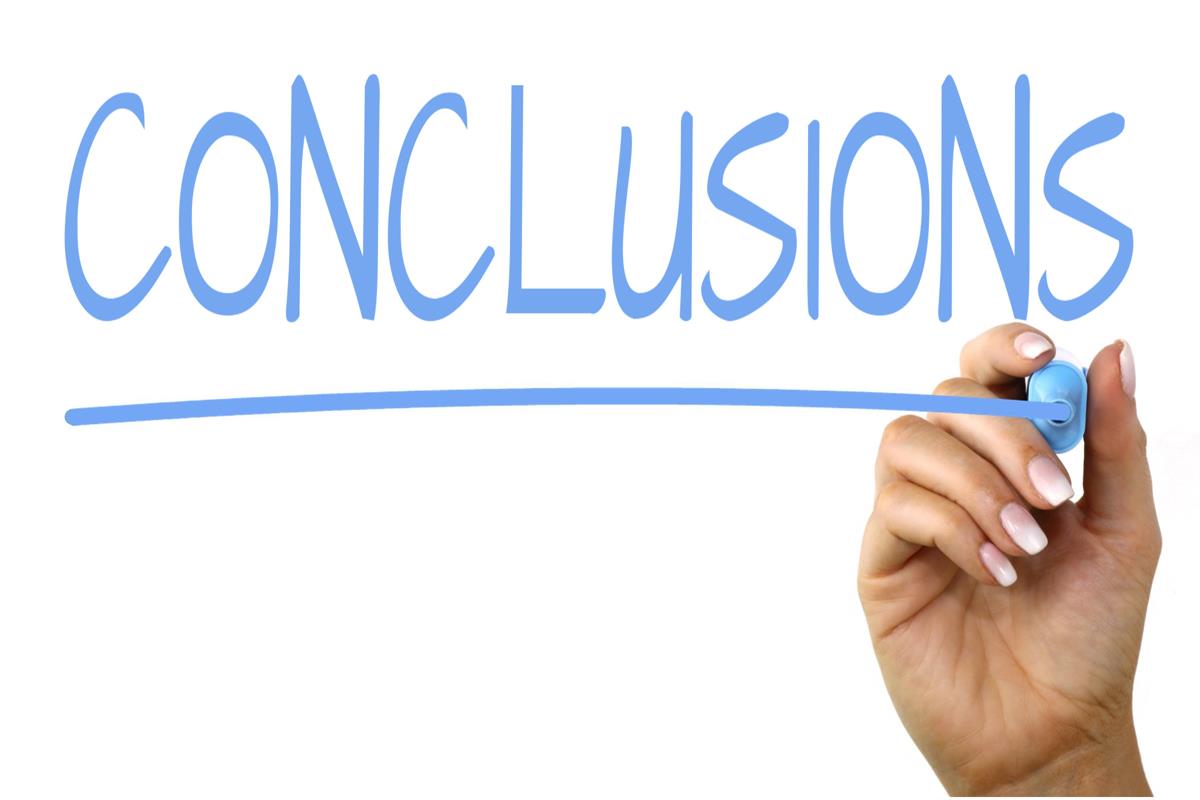 DĚKUJI ZA POZORNOST!